Week 10: Agriculture and Rural Development
Kannu, Jessi & Nauman
Golden Oldies
Scott, J. 'Patron-Client Politics and Political Change in Southeast Asia' (1972)
Anthropological look at patron-client (P-C) associations from a third model, 'Informal Power Groups', building off of previous 2 common models for political science interpretation, based out of South-east Asia examples 
Model 1- 'Horizontal' has Marxist class model of conflict elements useful in post colonial countries in rural sectors but limited in urban industrial settings with vertical political groups that cut class lines 
Model 2- 'Primordial Model' uses classes or categories used by people, inter-ethnic political patterns of cooperation and coalition building; useful for examining desperate tenants and rich plantation owners and the building blocks for disparities 
Model 3- 'Informal Power Groups' shows leadership centered cliques of adhoc groups that develop in political discourse
Scott, J. 'Patron-Client Politics...' Continued
Stable P-C associations are measured in merit verse unequal exchange, face to face, and diffusion of relationship beyond impersonal bonds and absent Patron 
Institutional orders could but rarely reduce need for personal relationships but can through localized power structures and incorporating them into vertical politics 
Modernization framework not always supported by indigenous locals but they can if foster cooperation with nonkin groups and lower communal lands for P-C associations 
P-C associations can then drive elections through localization of political party votes, moving from tradition ties to contemporary ties  
Change can led to less resiliency if the relationship element is not upheld; elections can raise client bargaining power through elections in return for administrative favors, grants, employment, etc. changing democratic nature 
Elections are only powerful if election determines power holder, weak regime, political parties are modernists and not traditionalist and all benefit extensively
"The Politics of Agricultural Modernization,” in Food, Politics & Agricultural Development (1979)
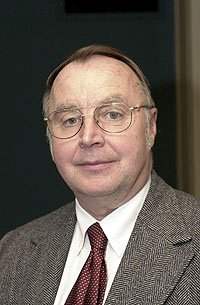 Donald J. Puchala is James F. and Maude B. Byrnes Professor of International Studies in the department of political science, University of South Carolina. 
He earned a Ph.D. in the field of International Relations from Yale University in 1966. A specialist in International Relations Theory, Western European International Relations, and the politics and economics of the European Union. 
Dr. Puchala has been a consultant to the State Department and the Foreign Service Institute, the United States Department of Commerce, the United Nations, and various academic institutions and foundations. His many books include International Politics Today, The Ethics of Globalism, Immigration Into Western Societies, United Nations Politics, and Theory and History in International Relations.
"The Politics of Agricultural Modernization,” in Food, Politics & Agricultural Development (1979)
Dr. Raymond F Hopkins (b.1938) graduated from Ohio Wesleyan University in 1960 with a Bachelor of Arts degree in philosophy. He received his Master of Arts in political science in 1963 from OSU. 
Hopkins later returned to Yale University, where he received another Master of Arts and his Ph.D. in political science in 1968. 
After joining Swarthmore College in 1967, Professor Hopkins has served on a variety of committees and posts. Following work in Africa in 1965-96 he has consulted with UN and World Bank agencies on food security.
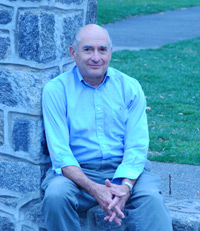 "The Politics of Agricultural Modernization,” in Food, Politics & Agricultural Development (1979)
The book is a series of comparative analysis of agricultural modernization policies: Role of govt. policies in success/failure; Forces unleashed by the Ag. sector; Ag modernization as a reflection of colonial/national politics, and as an influencer of national politics.
Agricultural modernization is a crucial element of development – provides food to labor force; and enables procurement of investible resources. Central to forces that shape political/economic landscape.
Policies towards agriculture influence prices, investment, planting decisions, market strategies, land ownership, import/export, and rural incomes.
Rural modernization is complex – increases in production/productivity. Changes most frequently are result of technology. Labor shifts from agriculture to industry as productivity, marketing and distribution systems make it possible for a few to feed cities. 
Also, farmers’ participation in the cash economy increases rural wellbeing, stimulating urban industry
Successful peasants become farmers – an attitudinal change – attentive to markets and open to innovation, with new expectations of socio-economic mobility and political participation, vs. traditional fatalism.
"The Politics of Agricultural Modernization,” in Food, Politics & Agricultural Development (1979)
Complicated: Agriculture has been modernized with low govt. intervention in the US, and high intervention in Japan; Floundered with low intervention in India (1st/2nd 5 yr. plan) and with high intervention in Soviet Russia. Did well in capitalist systems like US and in socialist systems like China.
Outcomes are shaped by “policy components” – govt. attitudes and actions towards rural sector, conscious or inadvertent. Generally, agricultural modernization is most furthered by ag. policy where modernization is the goal. Not as generally successful when agricultural modernization is an ancillary to other ideological goals (e.g., nation building). 
Policy issues: land ownership, external control, rural v. urban bias, food vs. Nonfood (export), role of rural population in policy formation.
Policy tools: land reform, border control, taxes, tariffs protection, incentives, subsidies, information, research, technology, infrastructure.
Investment should compensate for scarce factors: fertilizer – land, mechanization – labor, irrigation – water; This is frequently overlooked; Investment in human resources (education, health..)
Institutions: banks/finance, marketing orgs, farmers orgs, political associations, extension svcs
Joseph Stiglitz is an American economist and a professor at Columbia University. He is a recipient of the Nobel Memorial Prize in Economic Sciences and the John Bates Clark Medal The New Development Economics 1986
Stiglitz argues that theory of rural organization based on rational peasants in environments where information is imperfect and costly provides a simple explanation for a wide variety of phenomena in LDCs. 
It provides insights into both why sharecropping is so widespread and why it takes on the particular forms that it does
It provides an explanation of the interlinkage of credit and land markets, and of cost sharing. 
Stiglitz argues that this theory provides a better explanation of these phenomena than do the competing theories. 
Five Tenets of his Theory: Individuals are rational. Information is costly. Institutions adapt to reflect these information and other transaction costs. Economy is not Pareto Efficient. This implies that there is a potential role for the government i.e the government could effect a Pareto improvement . 
Sharecropping thus represents a compromise between the rental system in which incentives are “correct” but all the risk is borne by the worker, and the wage system in which the landlord who is in a better position to bear risk, bears all the risk but in which effort can only be sustained through expenditures on supervision.
•    Thus, sharecropping can be viewed as an institution which has developed in response to (a) risk aversion on the part of workers; (b) the limited ability (or desire) to force the tenant to pay back rents when he is clearly unable to do so; and (c) the limited ability to monitor the actions of the tenant (or the high costs of doing so).
Literary Map
50s                60s                                70s                             80s                     90s
Local- 
Kin
Geertz '63
Scott '76
Swift '65
Braverman '82
Client-Patron
Scott '72
Stiglitz '86
Popkin '79
Schultz '64
Puchala & Hopkins '79
Nash '63
Huntington '68
National- Local
Heavy
Almond & Powell '66 Blend Econ & PS
Bates '79
North '81
Lipton '77
Econ. Dvlp.
Kuntz '55
Major Themes
Agricultural modernization is highly dependent on state-centered and economic-centered, and works better when it is specifically prioritized, not as an ancillary to overall development
Peasant rationality redefines antiquated concepts of peasants as irrational, traditionalistic/fatalistic and lazy producing only for their HH, and integrates the concept of risk aversion and risk-minimal behavior as rational and sensible, poor but efficient
There are different agricultural models that are less risky like sharecropping, which have less impact in failures on peasants, but depends on balance between patron/client
Relationship between client and patron (landowner or richer farmer) dynamics have both political and economic implications
Healthy relationships between patron and client can share in redistribution of risk in new agricultural techniques to better secure peasant/client
Institutional reforms pushed by state or international agencies can yield some positive growth but comes often at a cost felt by the most poor and insecure
Agricultural reforms are highly dependent on context, environment, scale, political relationships, and culture
Good agricultural models can thrive and benefit more equitably most persons in a democratic society
Comp Question Deconstruction
To what extent, is the state planning approach possible? (eg. balanced regional development).  What role is there in the early 21st century for national as opposed to regional, sectoral or project planning?
Development Strategies – Command Planning vs. Grassroots Planning
Modernization – Apter, Almond
NIE/NPE - Bates, North
Rural Development - – Puchala & Hopkins, Popkin, Scott, Stiglitz, Lipton
HRD – Gant, Streeten, Sen
Participatory Development – Putnam, Friedmann, Chambers, Polanyi
Approaches to Planning 
Centralized Command Planning (Top Down) - Rostow, Rapley (ISI)
Decentralized Grassroots Planning (Bottom Up) – von Hayek, Polanyi
Problems with Planning
Planning is not the solution – Caiden & Wildavsky
Weak Administration - Big strategies represented in planning, not practicable in implementation - Waterson
Selling an unrealizable illusion - Hirschman
Development is better planned locally – Gran, Schaffer, Ferguson
Benevolently imposed system - Illich